স্বাগতম
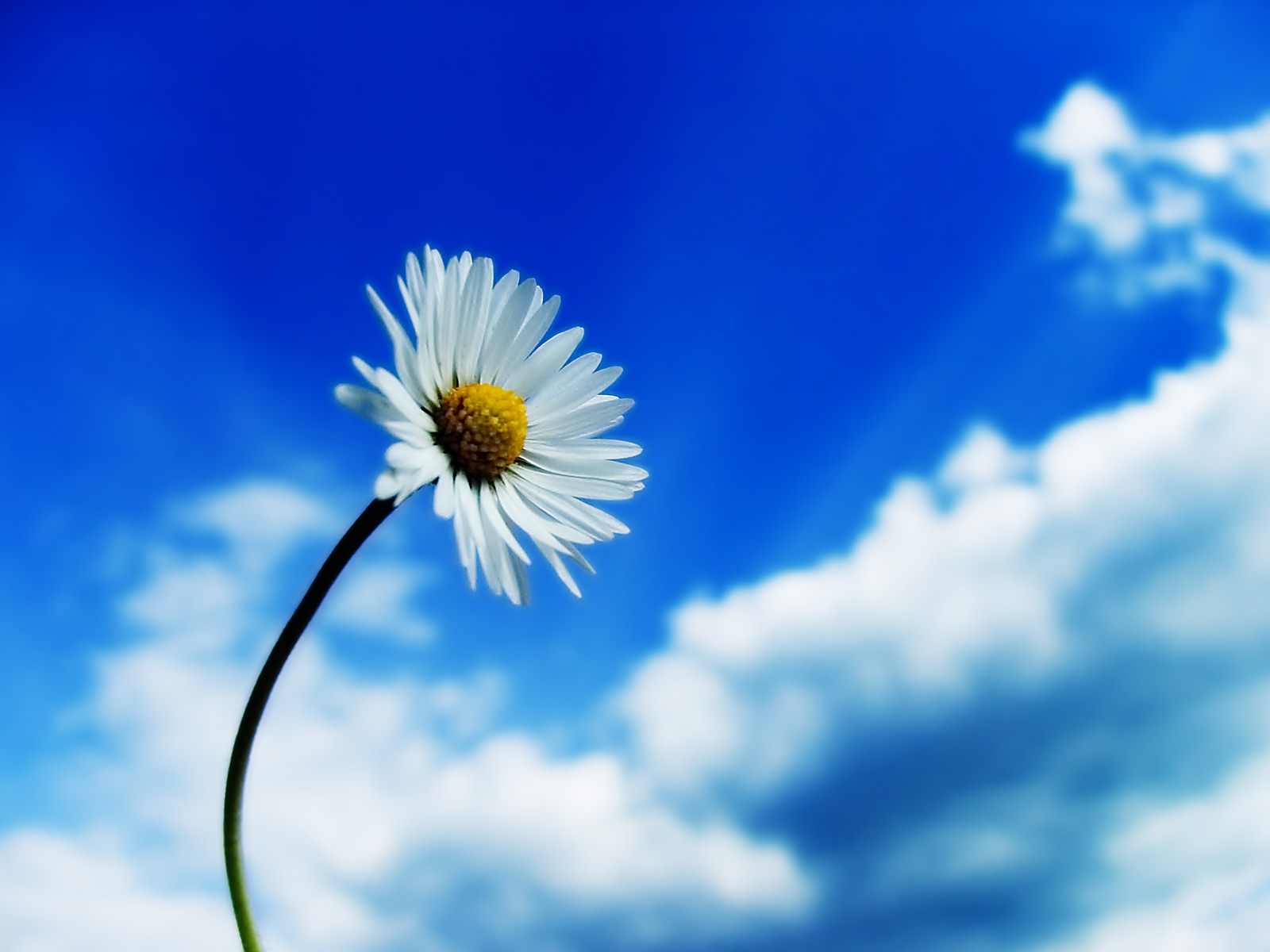 পরিচিতি
শিক্ষক  পরিচিতি
পাঠ পরিচিতি
শ্রেনিঃ নবম
বিষয়ঃ পরিমিতি
অধ্যায়ঃ ষষ্ঠদশ অধ্যায়
সময়ঃ ৫০ মিনিট
তারিখঃ 14-01-২০20 ইং
হামিদুল্লাহ
সহকারি শিক্ষক (গণিত )
মতিহারা উচ্চ বিদ্যালয়
নবাবগঞ্জ, দিনাজপুর ।
Emai:hamidullahmbls@gmail.com
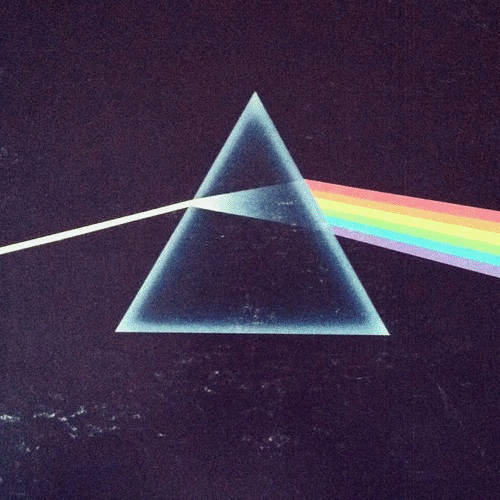 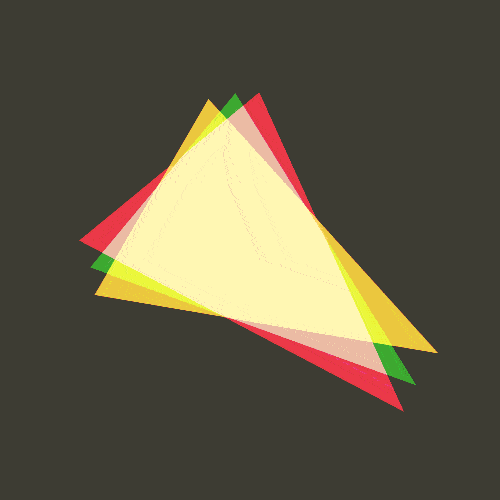 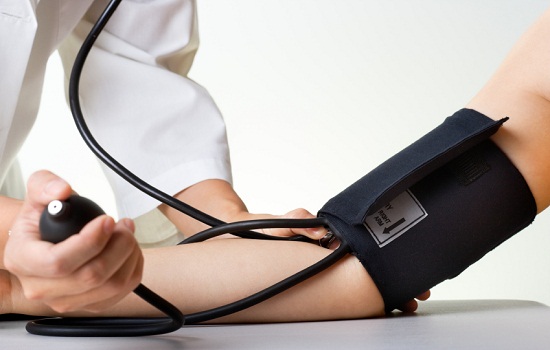 উপরের চিত্রগুলো লক্ষ্য কর
ত্রিভুজ ক্ষেত্রের ক্ষেত্রফল নির্ণয়
(অনুশীলনী-১৬.১)
পাঠ শেষে শিক্ষার্থী---
এখানে কি কি জ্যমিতিক চিত্র লক্ষ্য করিতেছ ?
উত্তর
বর্গক্ষেত্র, আয়তক্ষেত্র, সামন্তরিক, ট্রাপিজিয়াম ও ত্রিভূজক্ষেত্র ।
এখানে দুইটি ত্রিভূজের ক্ষেত্রফল =একটি আয়তক্ষেত্রের ক্ষেত্রফল
তাহলে তোমরা এখন বল একটি ত্রিভূজের ক্ষেত্রফল = কত হবে ?
ব্লাকবোর্ড ব্যবহার করে দেখাব ।
অতিভুজ
লম্ব
ভূমি
A
ত্রিভুজক্ষেত্রের ক্ষেত্রফল= ১/২×ভুমি×উচ্চতা
ত্রিভুজ  ABC  এর  ক্ষেত্রফল  = ১/২×ভুমি×উচ্চতা
 = ১/২ ab
b
C
B
a
দলগত কাজ
একটি সমকোণী ত্রিভুজের আতিভুজ ২৫মিটার । এর একটি বাহু অপর বাহুর৩/৪ অংশ হলে, বাহু দুইটির দৈর্ঘ্য নির্ণয় কর।
উত্তর মিলিয়ে নাও
পীথাগোরাসের উপপাদ্য অনুসারে
myZivs BC evû = 20 wgUvi
BC2 + AB2 = AC2
ev, x2 + (3x∕4)2 = 252
ev, x2 + 9x2∕16 = 625
ev, (16x2 + 9x2)∕16 = 625
ev, 25x2 = 10000
ev, (5x)2 = (100)2
ev, 5x = 100
ev, x = 20
Ges AB evû = 3x∕4
		 = (3х20) ∕4
		 = 15 wgUvi
মুল্যায়ন
১। ত্রিভুজ ABC কোন ধরনের ?
ক) সমকোণী খ)সুক্ষকোণী গ)স্থলকোণী ঘ) সমবাহু ত্রিভুজ
২।এক সরলকোন= কত ডিগ্রি ?
ক) ১৮০০ খ) ৯০০ গ) ৩৬০০ ঘ) ০০
৩ । ত্রিভুজ ABC এর AB বাহুর মান কত? 
ক) ৪ খ) ৬ গ) ৭ ঘ) ৮
C
৫
৩
D
B
A
উত্তর  (১) ক (২) খ (৩) ৪
বাড়ির কাজ
একটি সমকোণী ত্রিভুজের লম্ব ভুমির ১১/১২অংশ থেকে কম এবং অতিভুজ ভুমির ৪/৩অংশ থেকে ৩ মিটার কম।
১। সমকোণী ত্রিভুজটি অংকন কর।
২। ত্রিভুজটির ভুমির দৈর্ঘ্য নির্ণয় কর।
৩। ত্রিভূজটির ক্ষেত্রফল নির্ণয় কর।
ধন্যবাদ
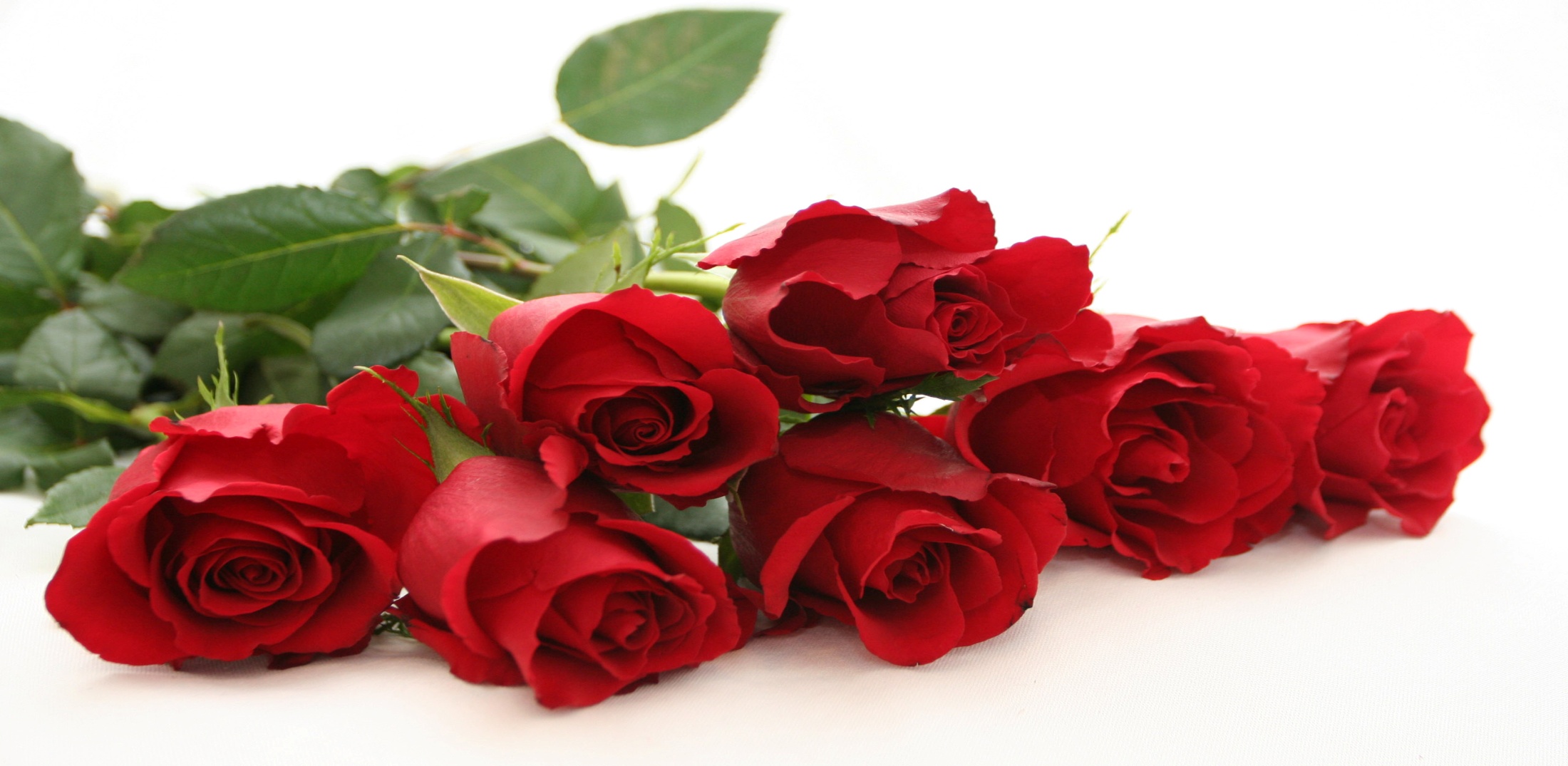